АО «НК «Қазақстан темір жолы»ИТОГИ ДЕЯТЕЛЬНОСТИ ЗА 2021 ГОД ИОСНОВНЫЕ ЗАДАЧИ НА 2022 ГОДПО РЕГУЛИРУЕМЫМ УСЛУГАМг.Нур-Султан22.04.2022
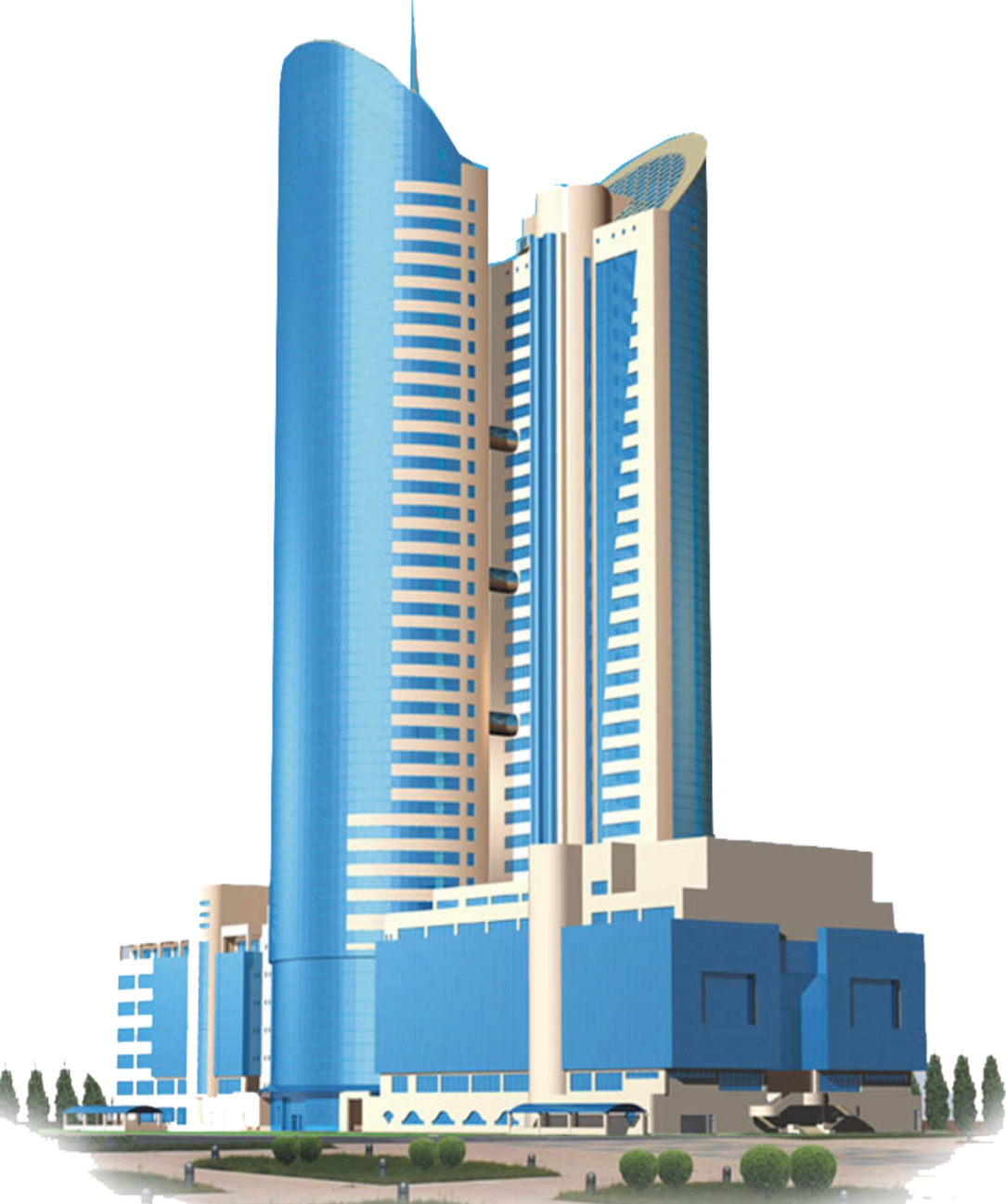 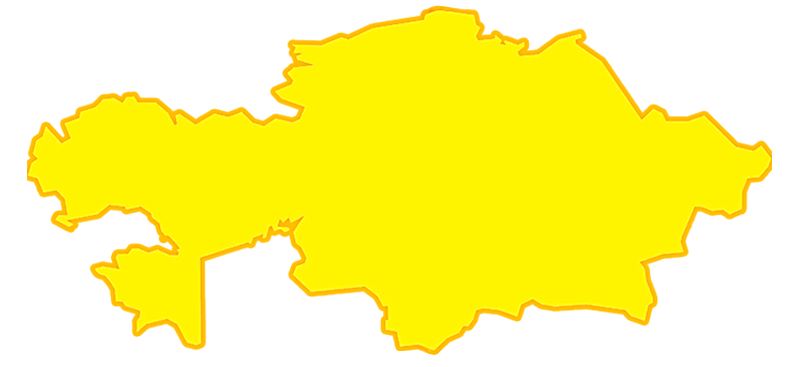 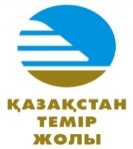 СОДЕРЖАНИЕ ОТЧЕТА
Общая информация
Об объемах предоставленных регулируемых услуг;
Об основных финансово-экономических показателях монопольной деятельности за 2021 год;
О постатейном исполнении тарифной сметы на регулируемые услуги магистральной железнодорожной сети за 2021 год;
Об исполнении инвестиционной программы за 2021 год;
О качестве предоставляемых услуг;
О проводимой работе с потребителями регулируемых услуг;
О перспективах деятельности (планы развития).
2
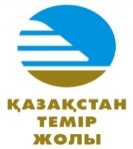 ПЕРЕЧЕНЬ  РЕГУЛИРУЕМЫХ УСЛУГ
АО «НК «КТЖ», как субъект естественной монополии оказывает следующие услуги:
1.Услуги магистральной железнодорожной сети.
2. Услуги подъездных путей, включающие:
2.1   для проезда подвижного состава;
2.2 для маневровых работ, погрузки-выгрузки, других технологических операций перевозочного процесса, а также для стоянки подвижного состава, непредусмотренной технологическими операциями перевозочного процесса.

3.  Услуги по передаче электрической энергии.
3
ОБЩАЯ ИНФОРМАЦИЯ О СУБЪЕКТЕ ЕСТЕСТВЕННОЙ МОНОПОЛИИ
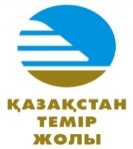 4
ОБЪЕМ ПРЕДОСТАВЛЕННЫХ УСЛУГ ЗА 2021 ГОД
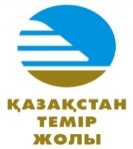 5
ОСНОВНЫЕ ФИНАНСОВО-ЭКОНОМИЧЕСКИЕ ПОКАЗАТЕЛИ 
МОНОПОЛЬНОЙ ДЕЯТЕЛЬНОСТИ ПО ИТОГАМ 2021 ГОДА
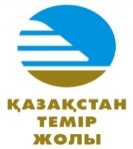 тыс. тенге
6
Услуги магистральной железнодорожной сети
ОТЧЕТ ОБ ИСПОЛНЕНИИ ТАРИФНОЙ СМЕТЫ 
НА РЕГУЛИРУЕМЫЕ УСЛУГИ МЖС ЗА 2021 ГОД
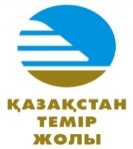 8
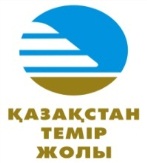 ОТЧЕТ ОБ ИСПОЛНЕНИИ ИНВЕСТИЦИОННОЙ ПРОГРАММЫ  
НА УСЛУГИ МЖС ЗА 2021 ГОД
тыс. тенге
9
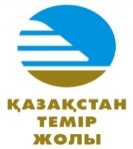 ВЫПОЛНЕНИЕ КАПИТАЛЬНОГО РЕМОНТА ПУТИ
В 2021 году выполнен наибольший объем капитального ремонта пути за последние 3 года  в объеме 542 км, что позволило:
сократить протяжённость участков, требующих капитального ремонта, 
повысить уровень безопасности движения, 
увеличить пропускную и провозную способность участков, 
увеличить скорость движения поездов.
Количество, км
Годы
10
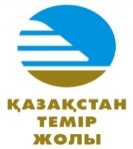 ЗАМЕНА КОМПЛЕКСОВ СТРЕЛОЧНЫХ ПЕРЕВОДОВ
Из-за отсутствия поставок комплексов стрелочных переводов в 2019-2020гг. допущен рост ограничений скоростей движения, что повлияло на задержку пассажирских и грузовых поездов. 
Замена стрелочных переводов в 2021 году в объеме 513 комплектов позволила сократить количество действующих предупреждений из-за дефектности стрелочных переводов с 254 до 108.
Количество, копл.
Годы
Замена комплексов стрелочных переводов 
за период 2016-2021 гг.
11
ЗАМЕНА ТЯГОВЫХ ТРАНСФОРМАТОРОВ
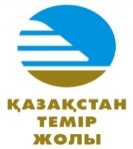 В настоящее время в Компании эксплуатируются 177 тяговых трансформаторов, из них 128 ед. или 72% со сроком службы, превышающих нормативный. 
В 2021 году был выполнен наибольший объем замены за последние три года в количестве 6 ед., что позволило обеспечить устойчивое электроснабжение устройств контактной сети, сигнализации, связи и других объектов железной дороги.
Количество, ед.
Годы
Количество замененных трансформаторов
12
О КАЧЕСТВЕ ПРЕДОСТАВЛЯЕМЫХ УСЛУГ ЗА 2021 ГОД
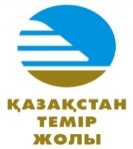 13
НАРУШЕНИЯ БЕЗОПАСНОСТИ ДВИЖЕНИЯ (НБД) В ПЕРИОД С 2017 ПО 2021 ГОДЫ ПО ФИЛИАЛУ АО «НК «КТЖ» – «ДИРЕКЦИЯ МАГИСТРАЛЬНОЙ СЕТИ»
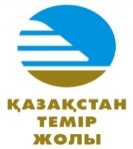 За 2018 год 
(всего 94 случая)
За 2019 год 
(всего 78 случаев)
За 2017 год 
(всего 125 случаев)
14
О РАБОТЕ С ПОТРЕБИТЕЛЯМИ УСЛУГ
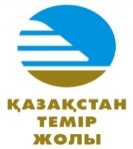 Заключены договора на оказание услуг МЖС в пассажирском движении - 12, в грузовом – 3                    ( в том числе 2 частных перевозчика).
Согласно приказам КРЕМ пассажирским перевозчикам предоставлен временный понижающий коэффициент (ВПК)  на услуги МЖС при перевозке пассажиров железнодорожным транспортом. Общая сумма ВПК  в 2021 году составила 17,3 млрд .тенге.
В разработанный  и утвержденный по согласованию с заинтересованными сторонами (государственными органами, частными перевозчиками и отраслевыми ассоциациями) Регламент технологического взаимодействия Национального оператора инфраструктуры и перевозчиков грузов внесены дополнения и изменения.
Разработан и направлен в МИИР РК проект приказа в новой редакции «Об утверждении Перечня операций, входящих в услуги магистральной железнодорожной сети» (приказ Министра транспорта и коммуникаций РК от 23 июля 2004 года № 288-I) .
15
О РАБОТЕ С ПОТРЕБИТЕЛЯМИ УСЛУГ (Продолжение)
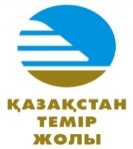 В рамках реализации мероприятий проекта Центр управления движением поездов в период 2018-2021 гг. выполнено:
внедрение микропроцессорной диспетчерской централизации (МП АСДЦ) на 307 раздельных пунктах на 25 диспетчерских кругах (в т.ч. в 2021 году – 143 раздельных пунктах на 11 диспетчерских кругах) Западного и Южного регионов, что позволило обеспечить централизованное управление раздельными пунктами поездным диспетчером; непрерывный контроль в автоматическом режиме за поездной ситуацией (свободность/занятость участков, положение стрелок, наличие заданного маршрута и др.);
создание Центра управления движением поездов и инфраструктурой Западного региона, г. Актобе,  позволило управлять движением поездов из одного места в границах 5-ти  отделений общей эксплуатационной длиной - 5 245,5 км;
-организация Центра управления движением поездов и инфраструктурой Юго-Восточного региона, г. Алматы,  позволяющий управлять движением поездов из одного места в границах 4-х  отделений общей эксплуатационной длиной – 4 450 км;
16
О РАБОТЕ С ПОТРЕБИТЕЛЯМИ УСЛУГ (Продолжение)
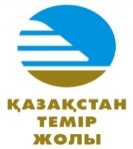 Проведена модернизация в 9-ти линейно-аппаратных залах.
Для обеспечения надежности электроснабжения тяги поездов и других потребителей железной дороги, в 2021 году произведена замена 6 единиц силовых тяговых трансформаторов класса напряжения 110-220 кВ.
Внедрена GPS-система, которая позволила эффективно управлять расходами, связанными с эксплуатацией автопарка (в части анализа использования транспортных средств, расходов топлива, маршрутов, наличия заявок и их соответствия реальным маршрутам).
17
О ПЕРСПЕКТИВАХ ДЕЯТЕЛЬНОСТИ НА 2022  ГОД
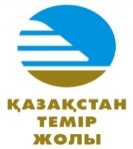 Утверждение в МИИР РК Перечня операций, входящих в услуги МЖС, по итогам рассмотрения рабочей группой по совершенствованию нормативной правовой базы и технологии взаимодействия новых субъектов на рынке железнодорожных услуг.
Осуществление  модернизации инфраструктуры для повышения пропускной способности и обеспечения безопасности движения поездов.
Реализация дорожной карты по совершенствованию корпоративной системы управления производственной безопасностью в рамках стратегии «Нулевого травматизма».
Использование передовых ресурсосберегающих технологий, позволяющих повторно применять материалы верхнего строения пути (применение клееболтового стыка для сварки плетей до блок участка и перегона).
Выполнение производственной программы по оздоровлению пути 8 352,3 км, в том числе с применением комплексов путевых машин 7 300 км, текущего 70 объектов и 14 единиц капитального ремонта  искусственных сооружений;
18
О ПЕРСПЕКТИВАХ ДЕЯТЕЛЬНОСТИ НА 2022 ГОД (Продолжение)
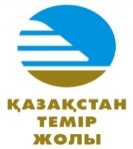 В рамках реализации мероприятий проекта Центр управления движением поездов :
внедрение микропроцессорной диспетчерской централизации МП АСДЦ на 139 раздельных пунктах      (15 диспетчерских кругов);
организация Центра управления движением поездов и инфраструктурой Северного региона,                  г. Нур-Султан,  который позволит  управлять движением поездов из одного места в границах                 4-х  отделений;
модернизация в 10-ти линейно-аппаратных залах.
Продолжение работы по элементному обновлению электротехнического оборудования тяговых подстанций, имеющих большой износ и нуждающихся в замене, в том числе по замене тяговых трансформаторов в количестве 3 шт.
19
СПАСИБО ЗА ВНИМАНИЕ